Big Changes Coming to Small Cells
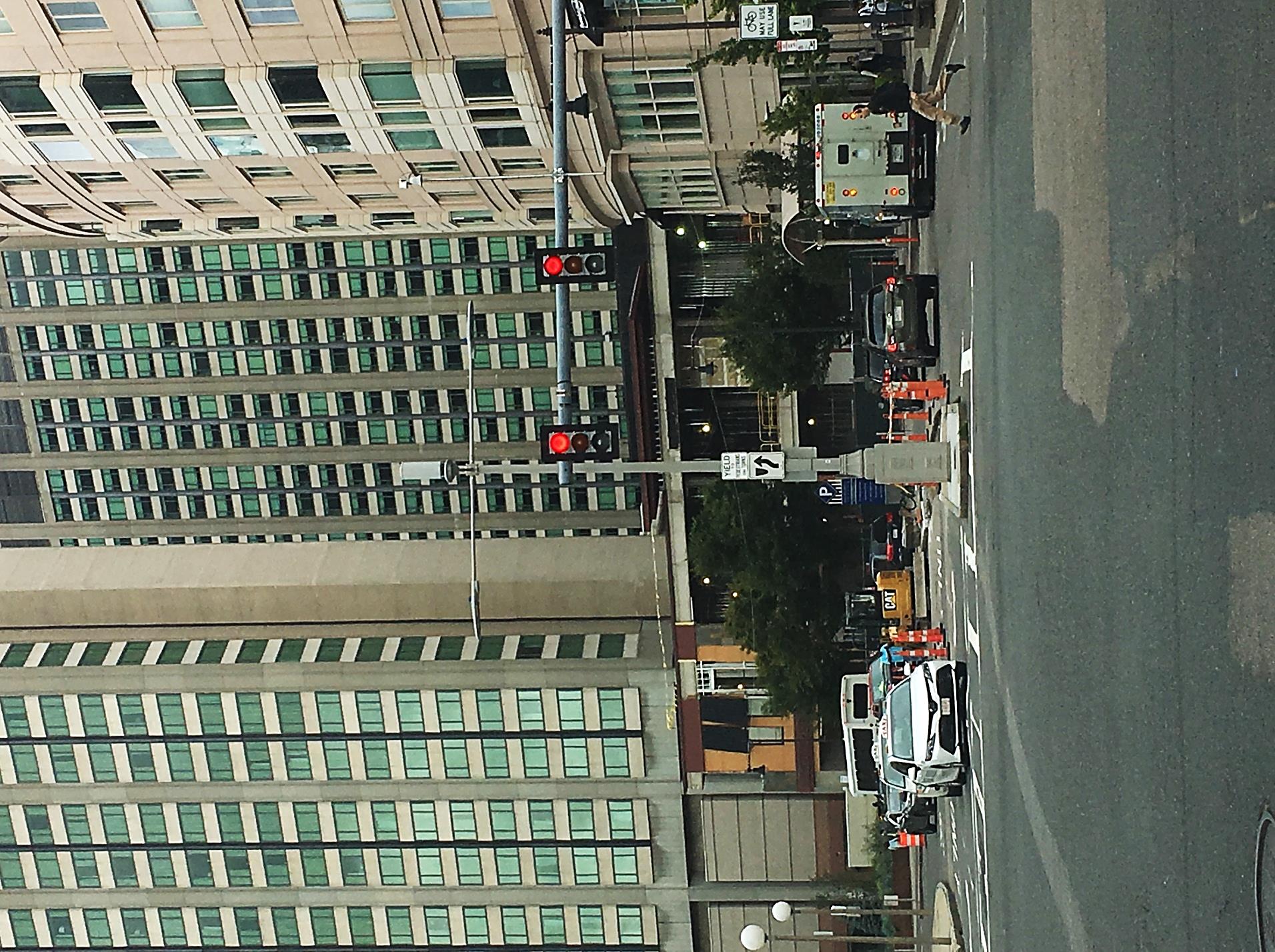 Thousand Oaks
November  19, 2018Presenter:
Dr. Jonathan L. Kramer
Partner

Telecom Law Firm, P.C.
www.TelecomLawFirm.com
Los Angeles – San Diego
Small cell: Boston, MA.
FCC’s 2018 Small Cell Order
broad preemption for “small cell wireless facilities” as a new regulatory classification

abrogates governmental regulatory and proprietary distinction in the small cell context

shorter shot clocks require municipalities to do more with less time – including MLA negotiations
FCC’s 2018 Small Cell Order
approved by FCC on September 26, 2018
effective 90 days after publication in Federal Register 
January 14, 2019

appeals and requests for stay have been filed in court and at the FCC

appeals likely to take12 to 18 months & rules are applicable during appeals unless stayed…how likely?
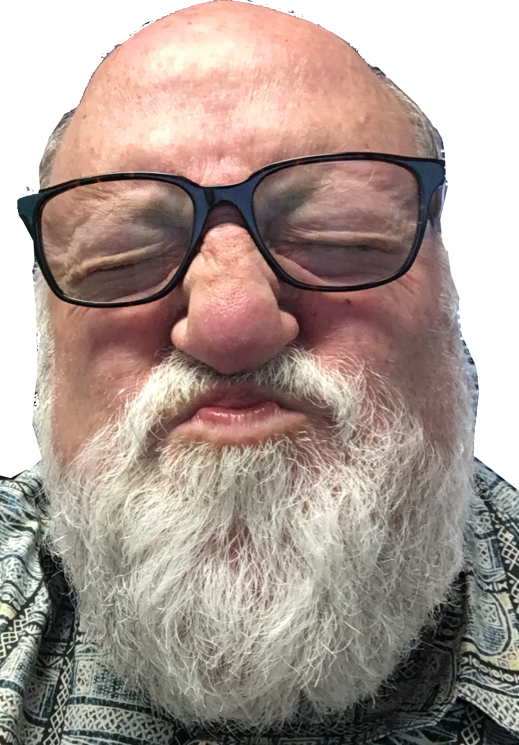 What’s a “Small Wierless Facility”? (SWF)
What’s a Small Cell?
Small cells are only the size of a pizza box! Yeah. A pizza box…that’s it!
Jonathan is a very meaty Pizza Topping The Podium is the Cheese inside the Crust
What does 28 cubic feet look
in the field?
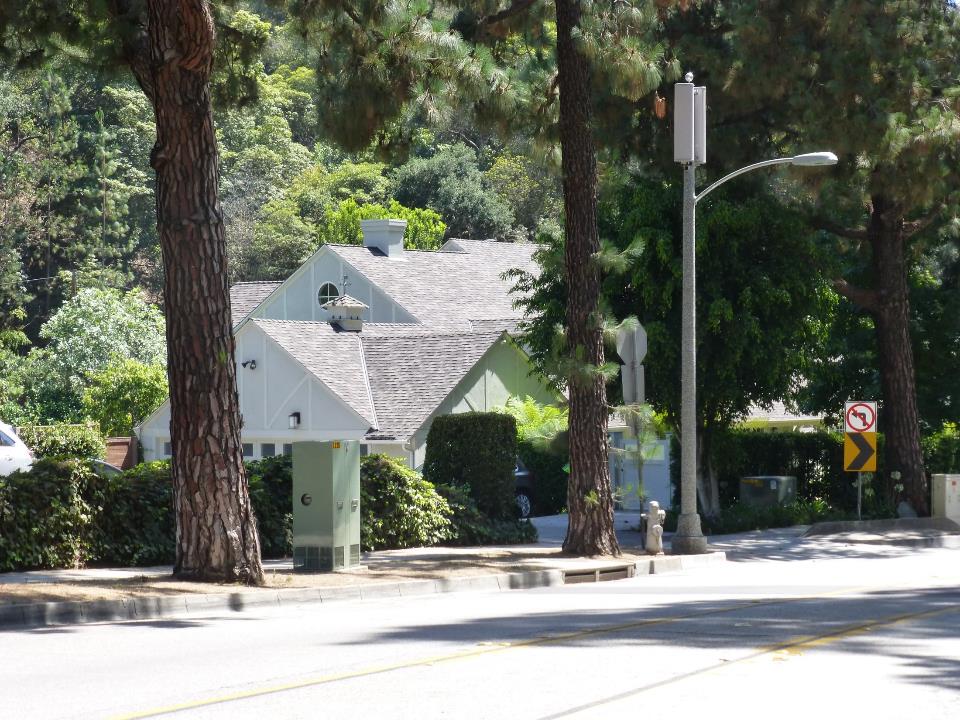 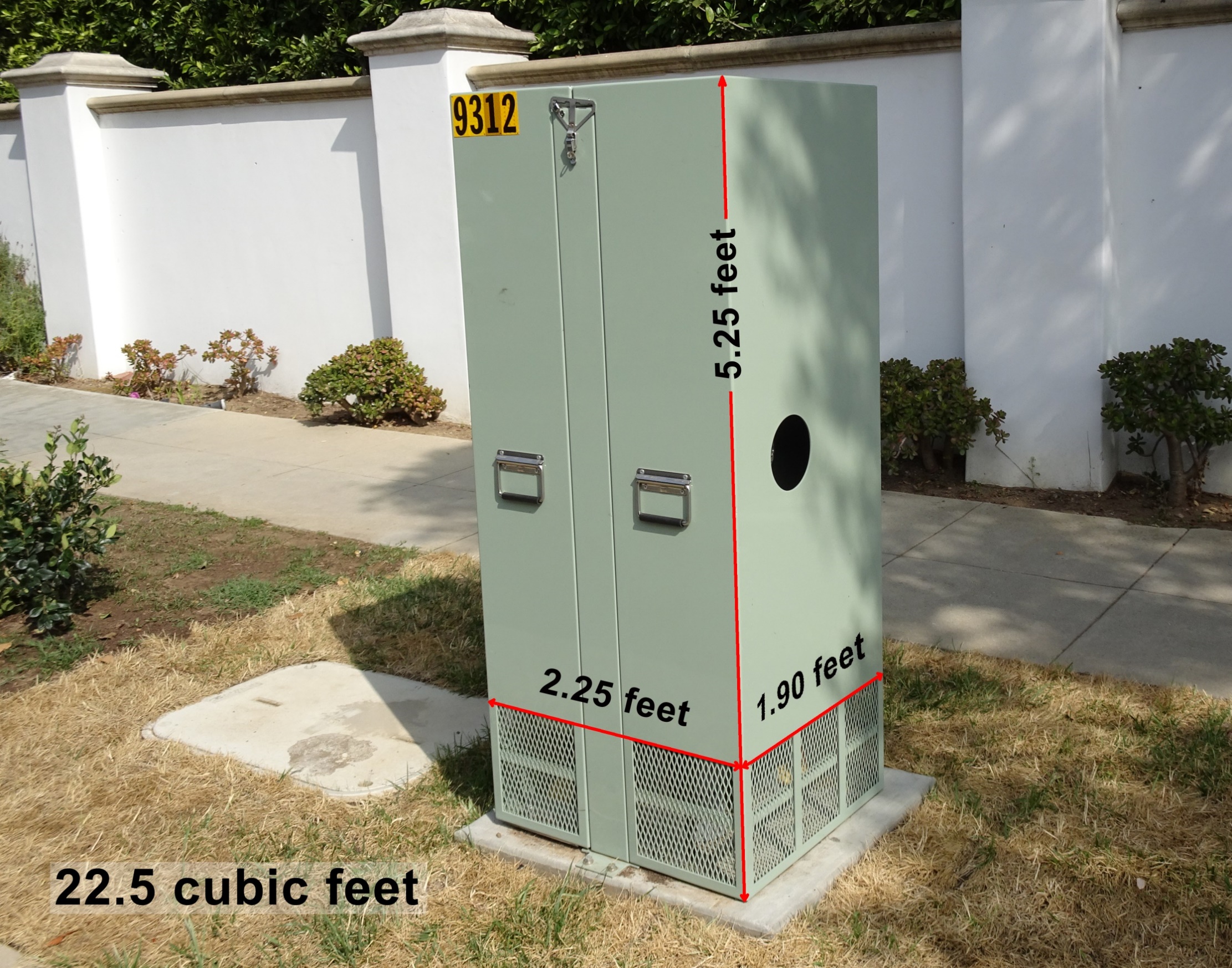 AT&T
Plus how many 3 cubic foot antennas?
Antennas are NOT counted in the 28 cubic foot ‘small wireless facility’ volume calculation

No limit to the number of 3 cubic foot antennas

Typical 6’ tall panel antennas are less than or equal to 3 cubic feet in volume
Effective Prohibitions
General Rule
a state or local requirement effectively prohibits deployment when it “materially limits or inhibits any competitor’s or potential competitor’s ability to compete in a fair and balanced legal and regulatory environment.”

Fee Requirements
must be (1) reasonably approximate to cost; (2) objectively reasonable to pass to applicant; and (3) no higher than fees charged to competitors in similar circumstances

Non-Fee Requirements (e.g. Aesthetics)
must be (1) reasonable; (2) no more burdensome than those applied to other infrastructure deployments; and (3) objective and published in advance
Effective Prohibitions
Fees Compared
New & Old Shot Clock Rules
♦  FCC deemed-approved if shot clock busted
֎   AB57 deemed-approved if shot clock busted
 Applicant must sue City
New Shot Clock Rules
Broader Applicability
collocations cover attachments to any existing structure
includes pre-application meetings, license negotiations for pole attachments, permit review, appeals and (maybe) all ministerial permits

Batched Applications
may not prohibit batched applications
the longest shot clock in the batch governs
not much further guidance
New Shot Clock Rules
The New ‘One-Time’ Reset Button
shot clock goes back to zero when:
application is materially incomplete at 1st submittal
incomplete notice goes out w/in first 10 days
incomplete items must be publicly stated
is this a trap?  (The FCC may Giveth, but the FCC also wants to Taketh Away)
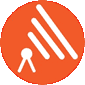 Why so many?
Estimated: 30 to 60-ish small cell per sq. mile per carrier in the next 5-ish years, plus ~8 mi new fiber in each sq. mile
Why: Reduce latency, increase capacity by limiting coverage, in-building coverage, fixed wireless (to replace cable modems, DSL, etc.)
17
© 2018 TelecomLawFirm.com
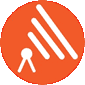 Latency
(or, ‘Closer to the Cell Site Results in Faster Data Transfer’)
((  ))
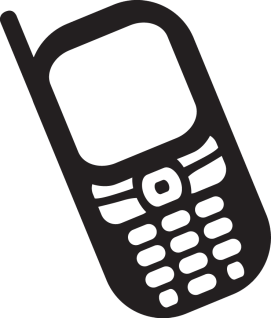 (((   )))
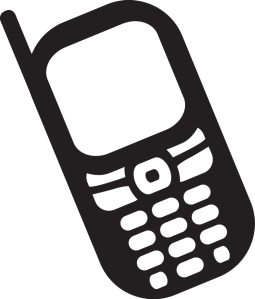 18
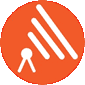 Multiple In Multiple Out (“MIMO”)
(or, ‘Multiple Bands Bonded Results in Faster Data’)
((  ))
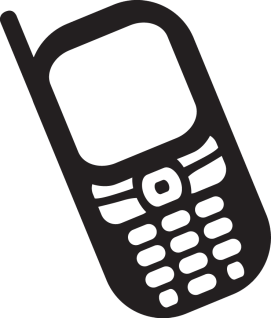 (((   )))
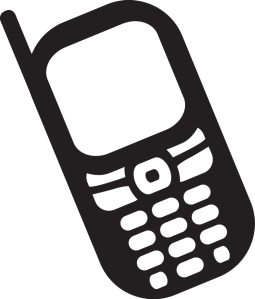 19
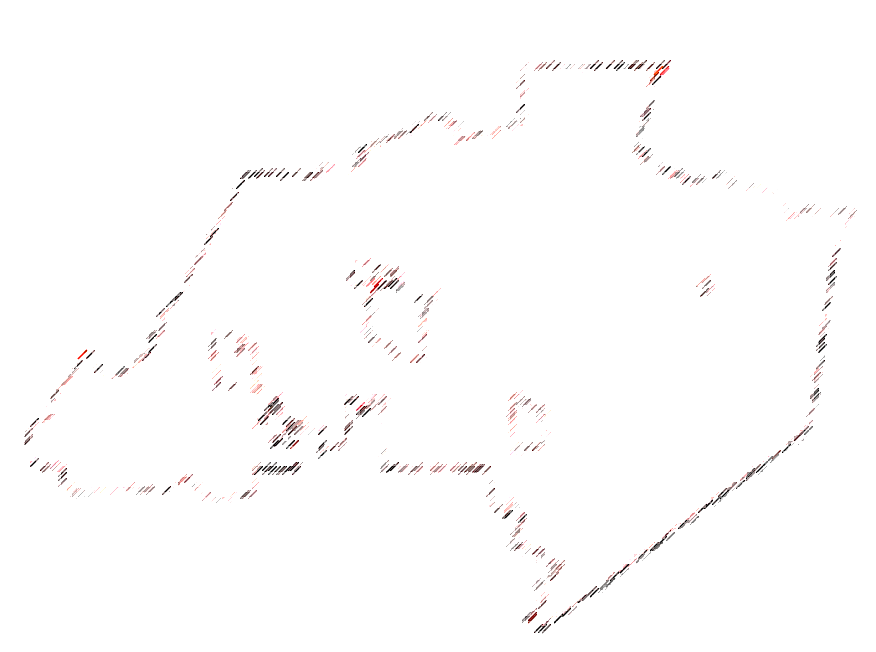 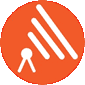 Thousand Oaks(Estimates only!)
Land area: 55.18 sq. mi (land)
and 4 national carriers (today)

…but let’s be ultra conservative:
= 25 sq mi * 4 carriers * 20 per sq mi =
	~2,000 small cells/SWFs
…plus…
25 sq mi * 8 miles of fiber per sq mi = 
	~200 miles of new fiber optic cables
© 2018 TelecomLawFirm.com
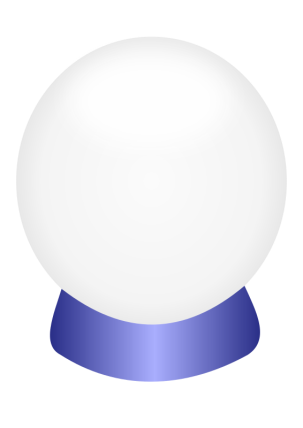 Sacramento 2019?
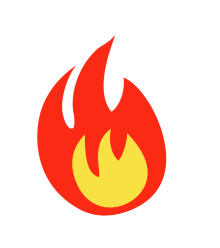 New wireless regulation to include all flavors of FCC shot clocks as ‘deemed approved’ (AB 57 update)?
Require even faster processing than FCC?
Allow siting in every zone?
Set local permit fees as to what’s ‘reasonable’?
Limit undergrounding and camo?
Further limit appeals
Some examples of existing small cells and existing sites that would qualify as SWFs…
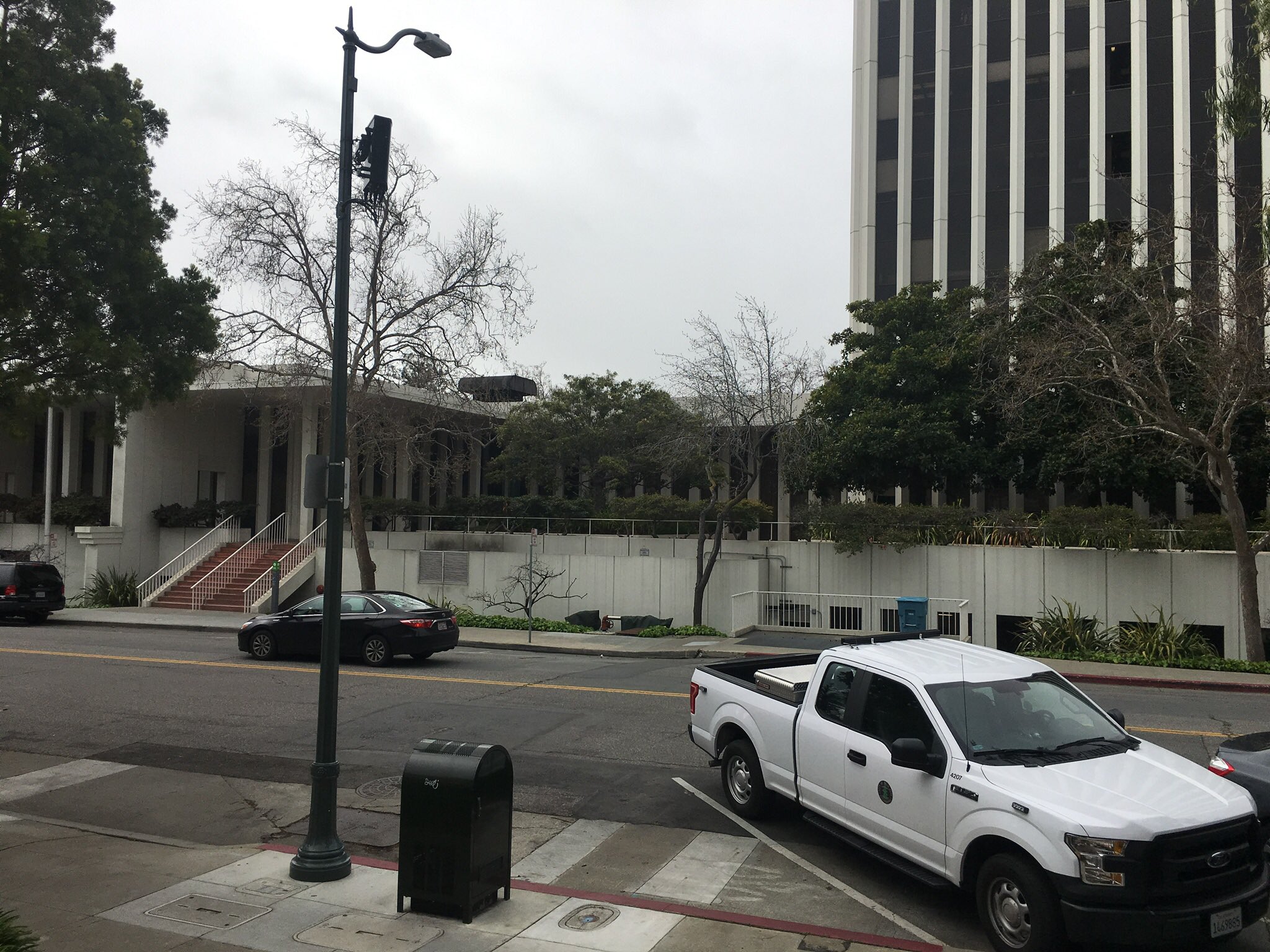 Base station equipment in
faux mailbox
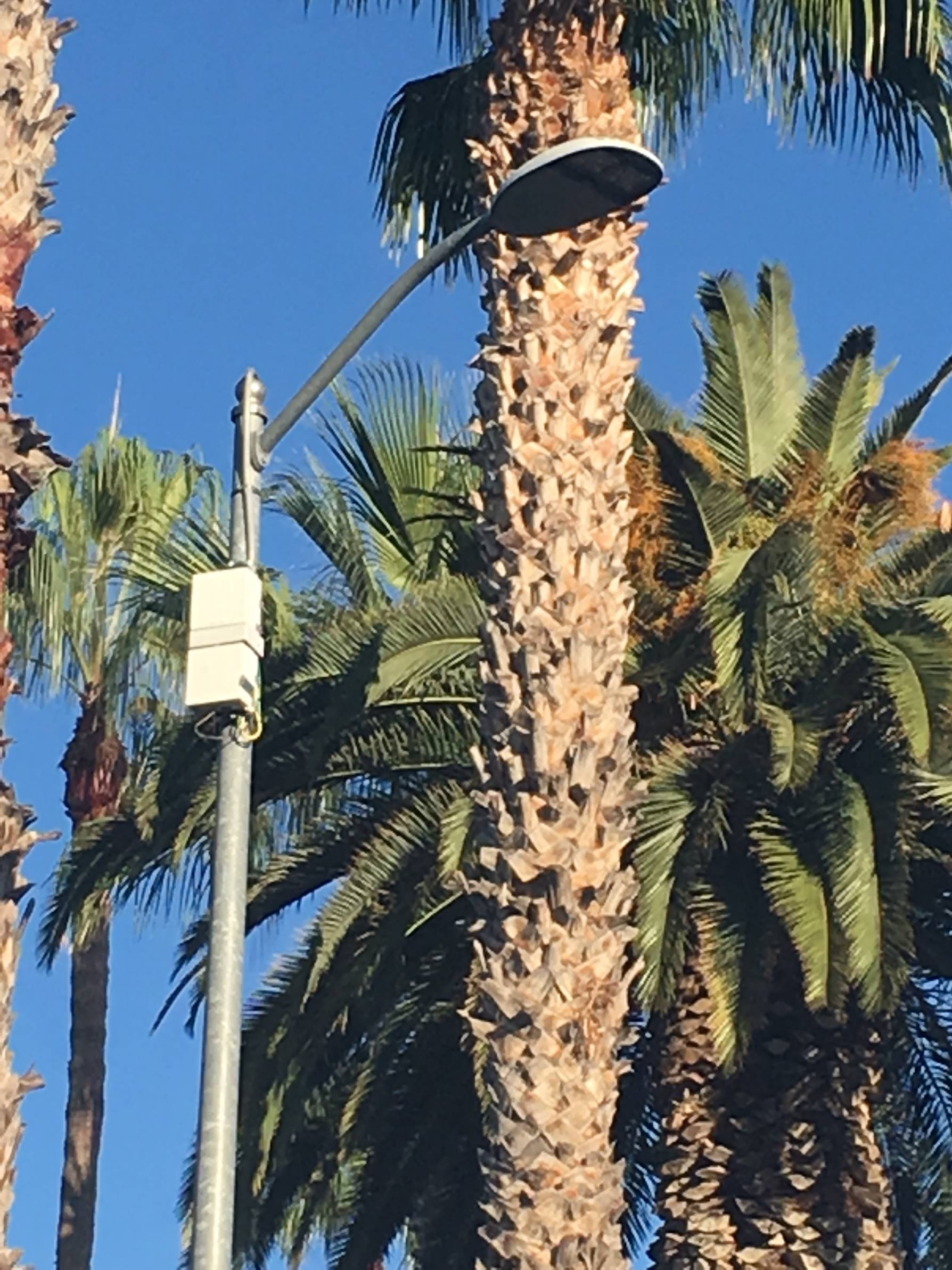 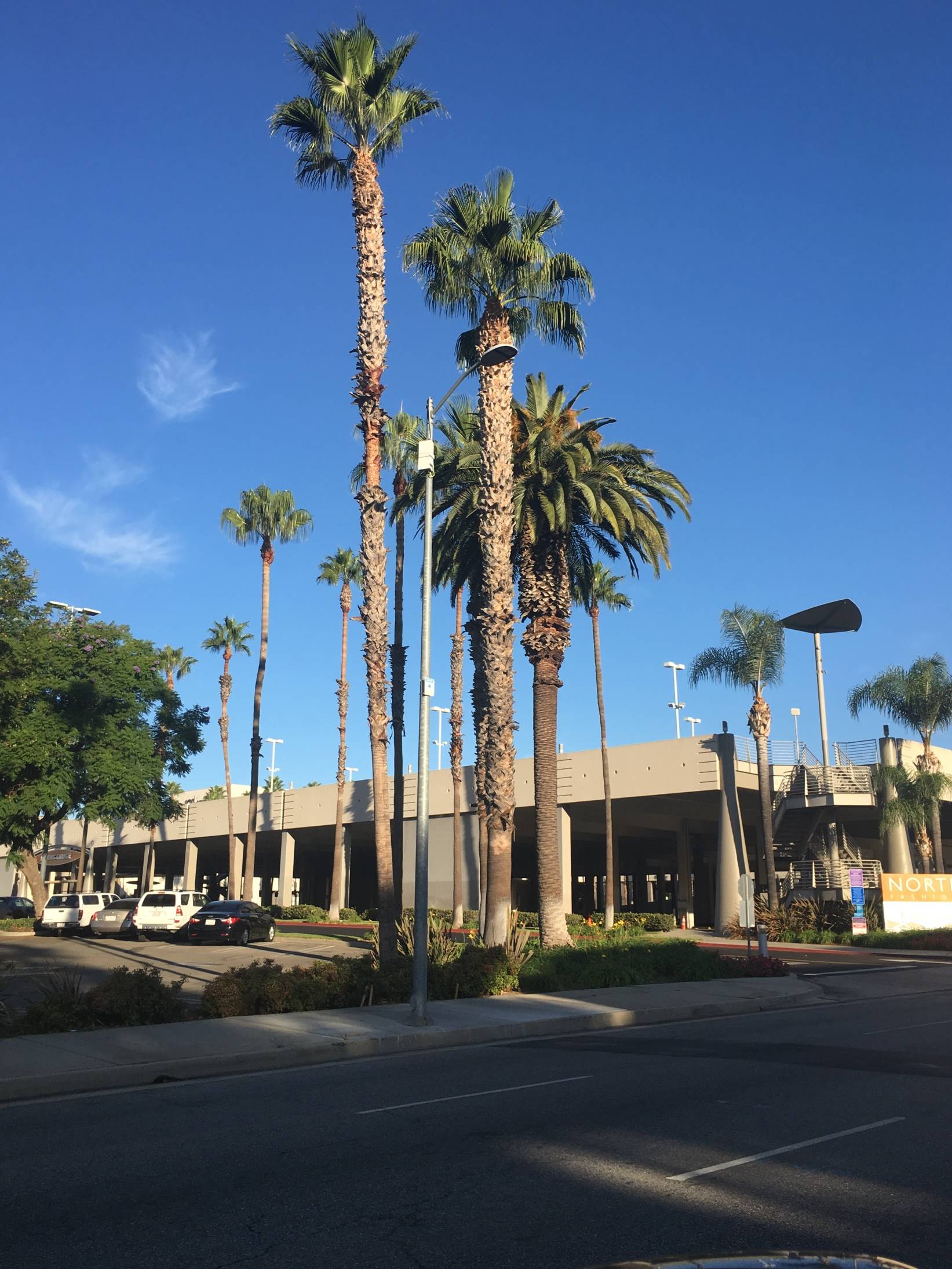 T-Mobile by Crown Castle
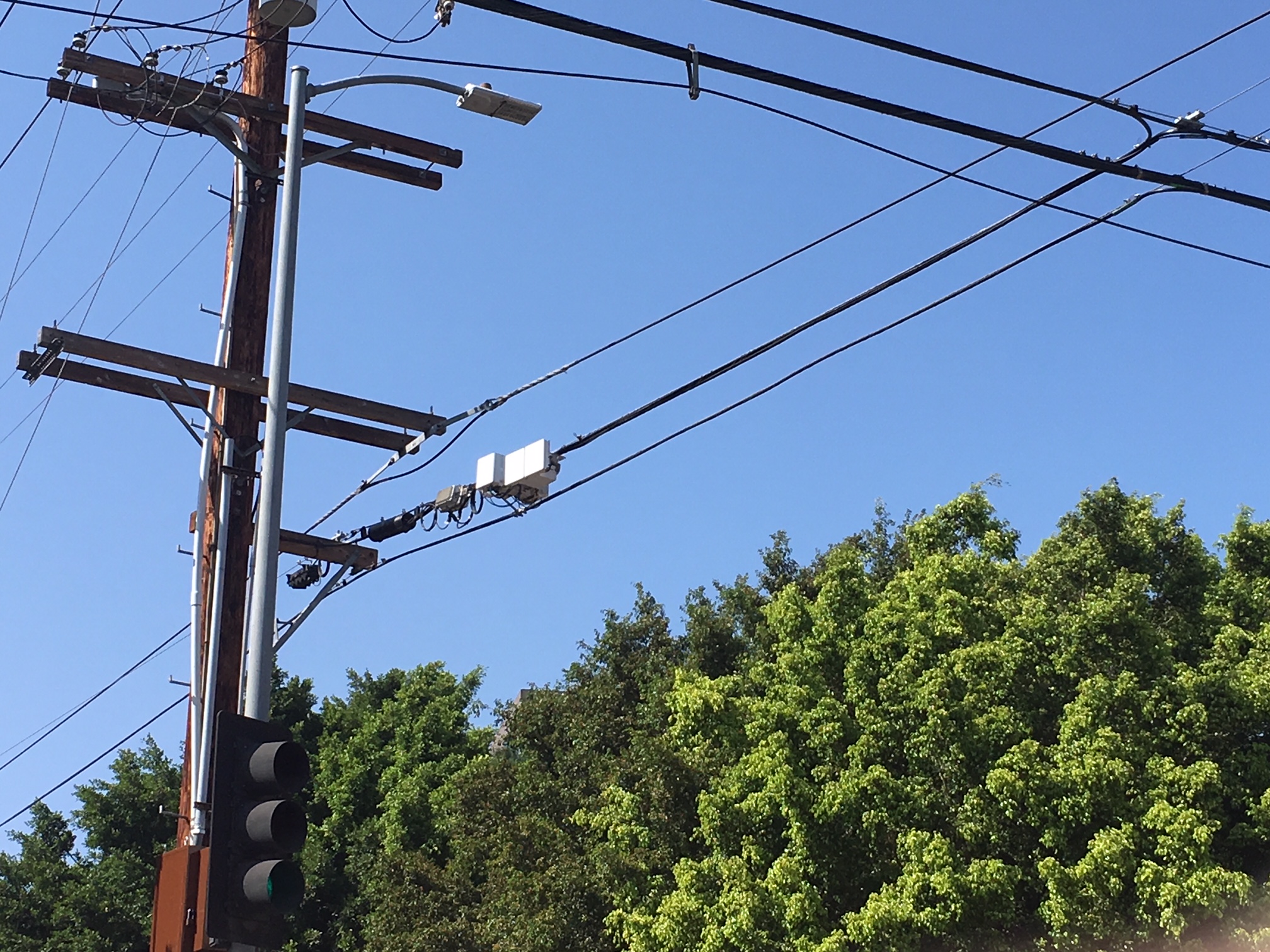 T-Mobile by Crown Castle
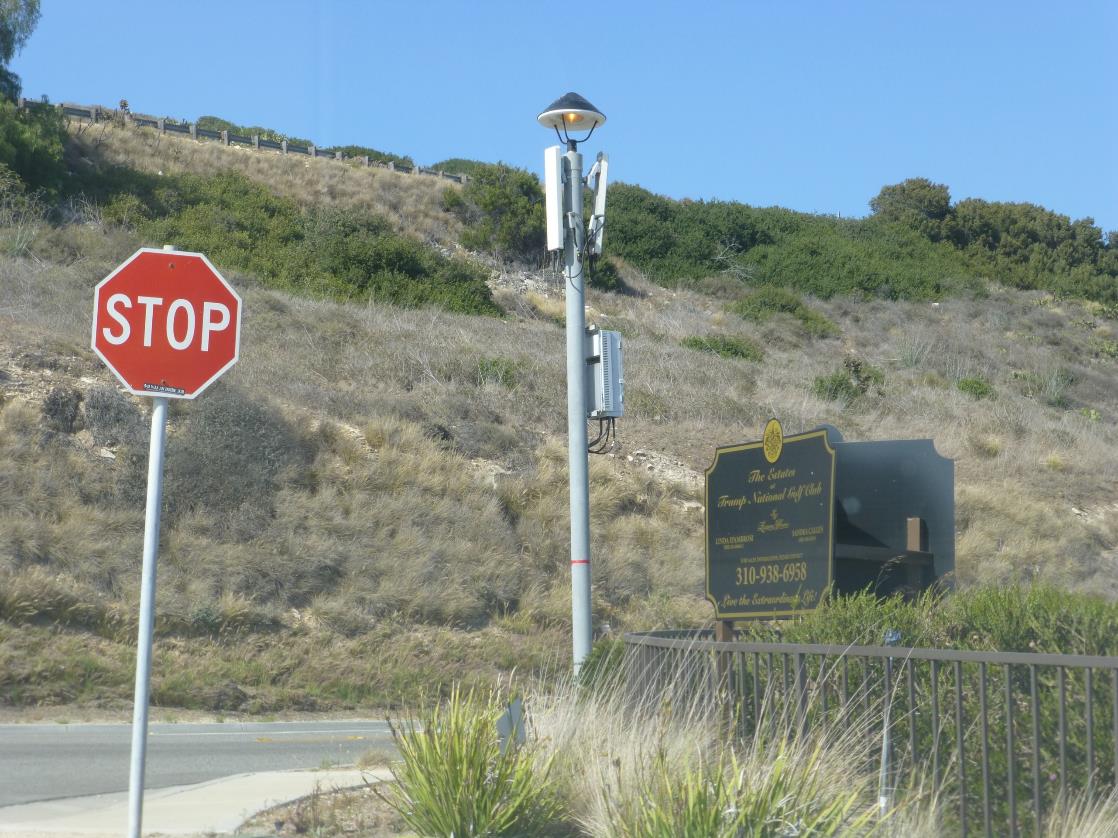 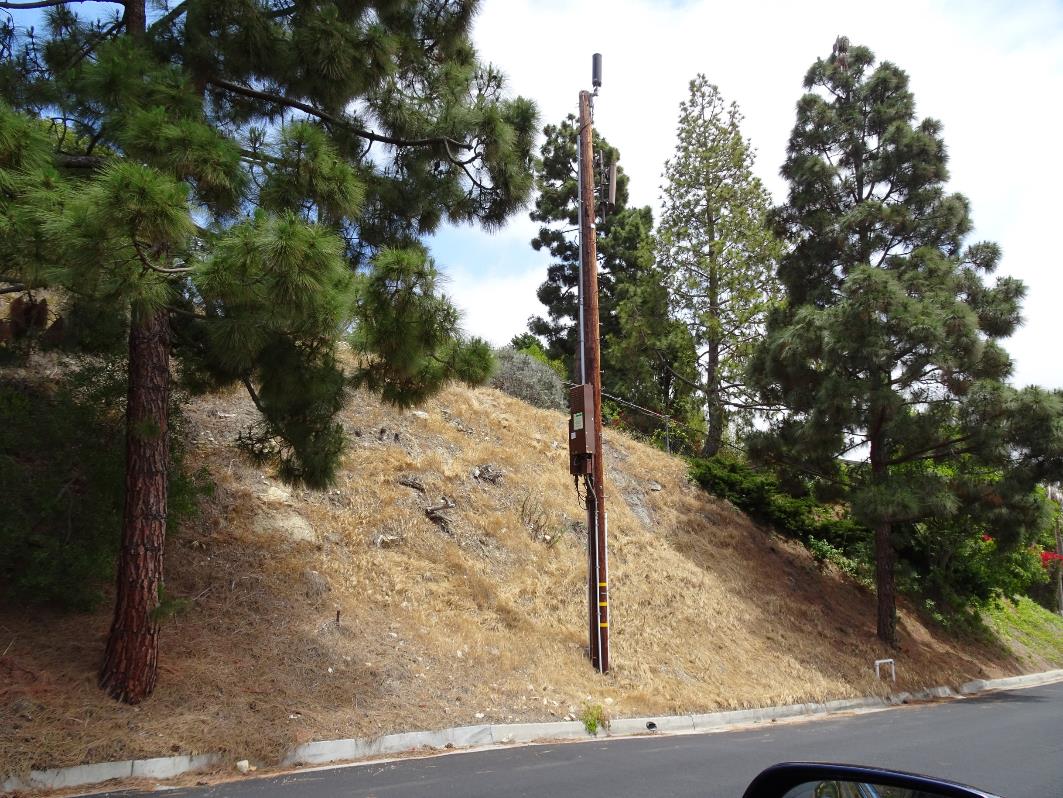 Sprint by Crown Castle
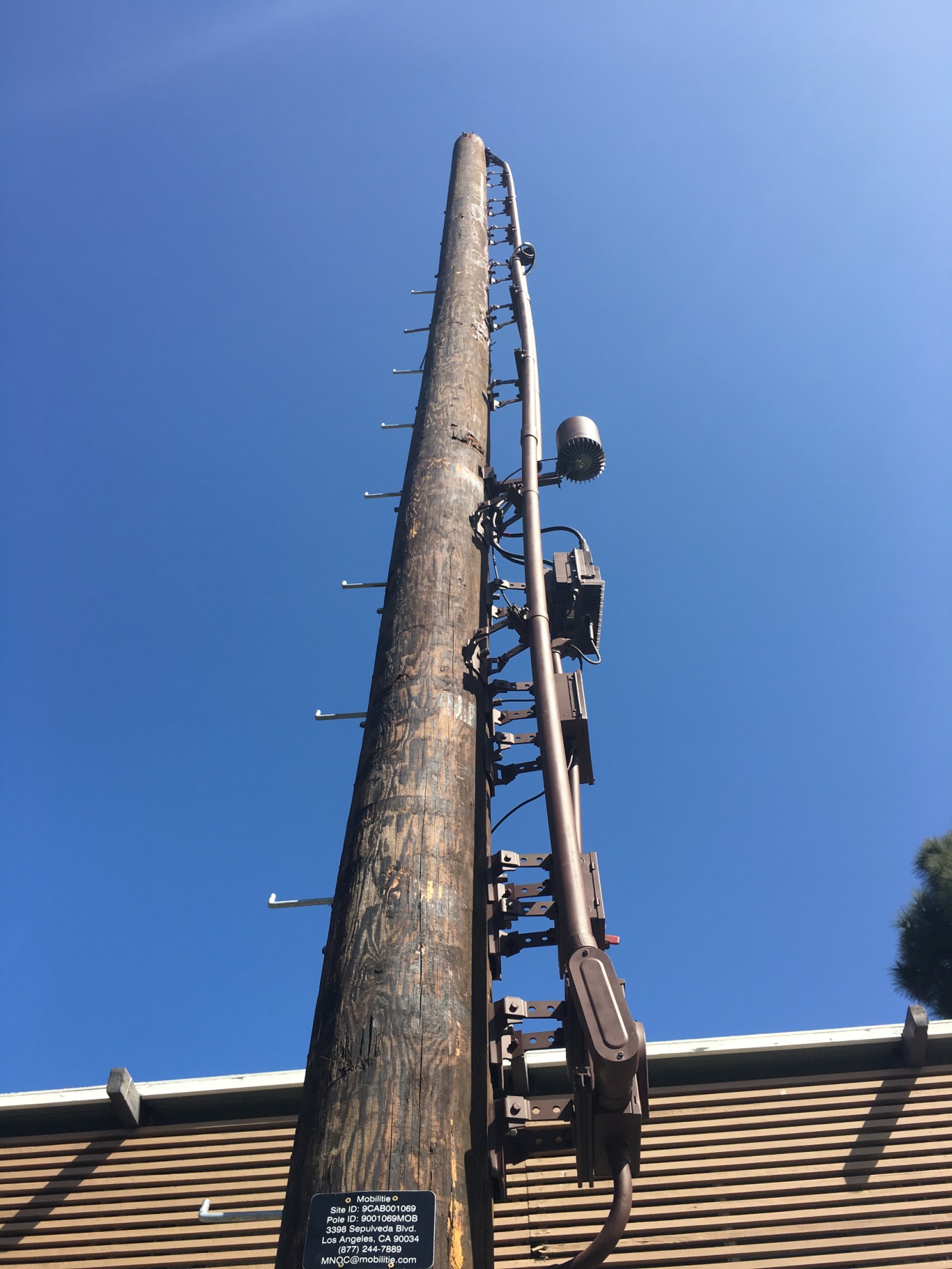 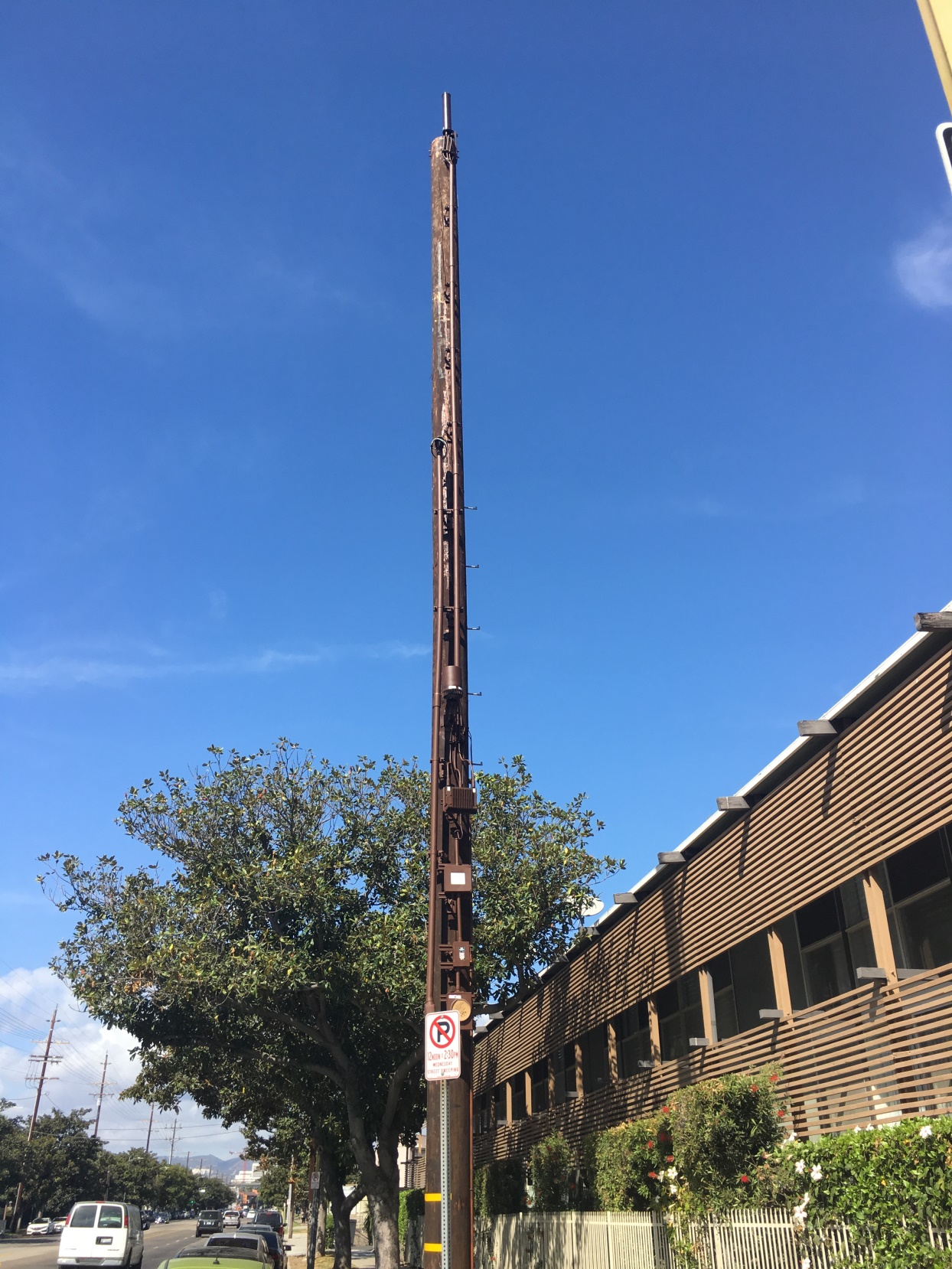 Pole put in by
Mobilitie; not
shared
Sprint by
Mobilitie
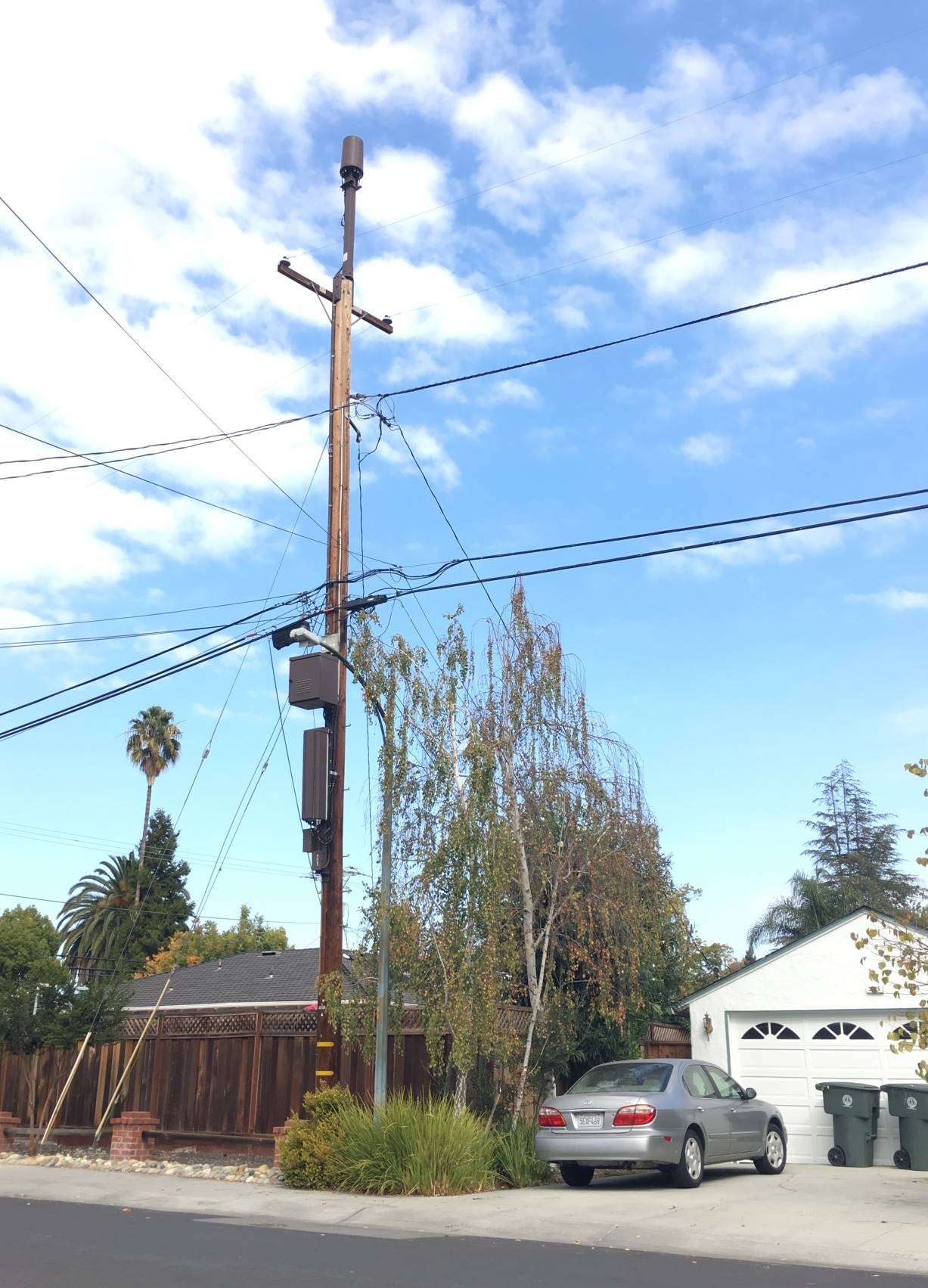 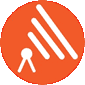 AT&T
30
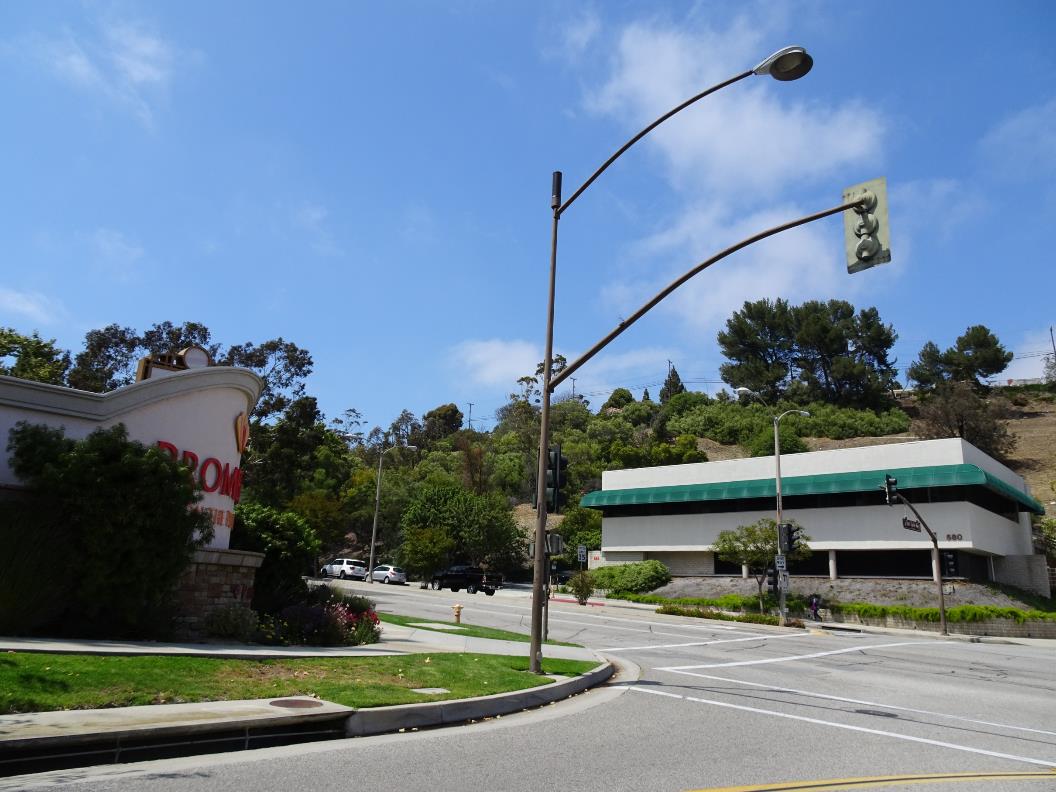 Crown Castle
Base station equipment in vault
By fire plug
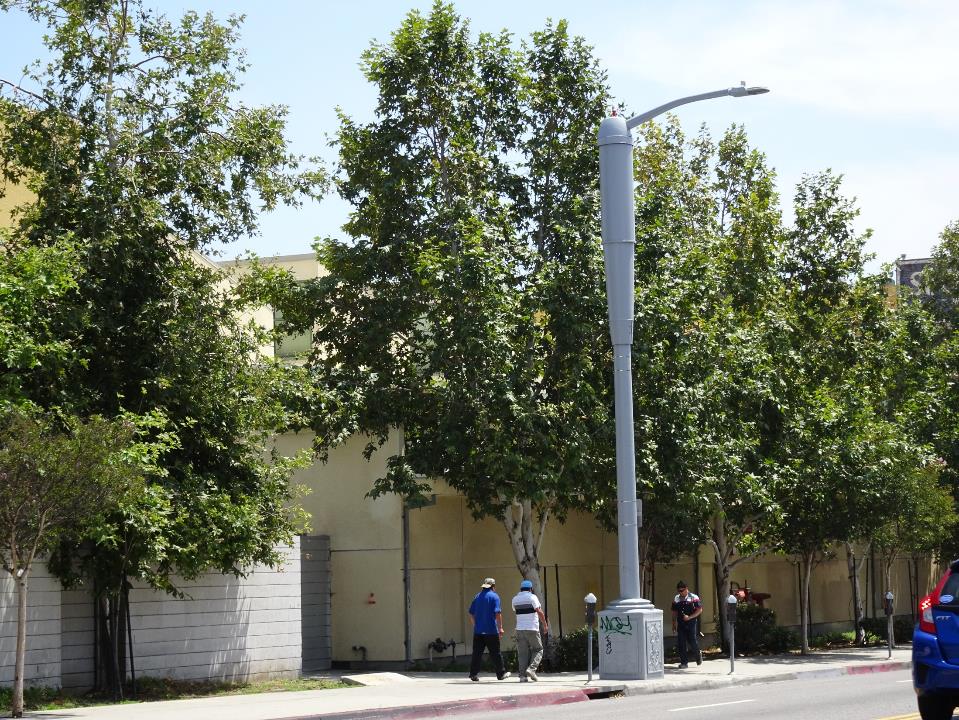 Verizon
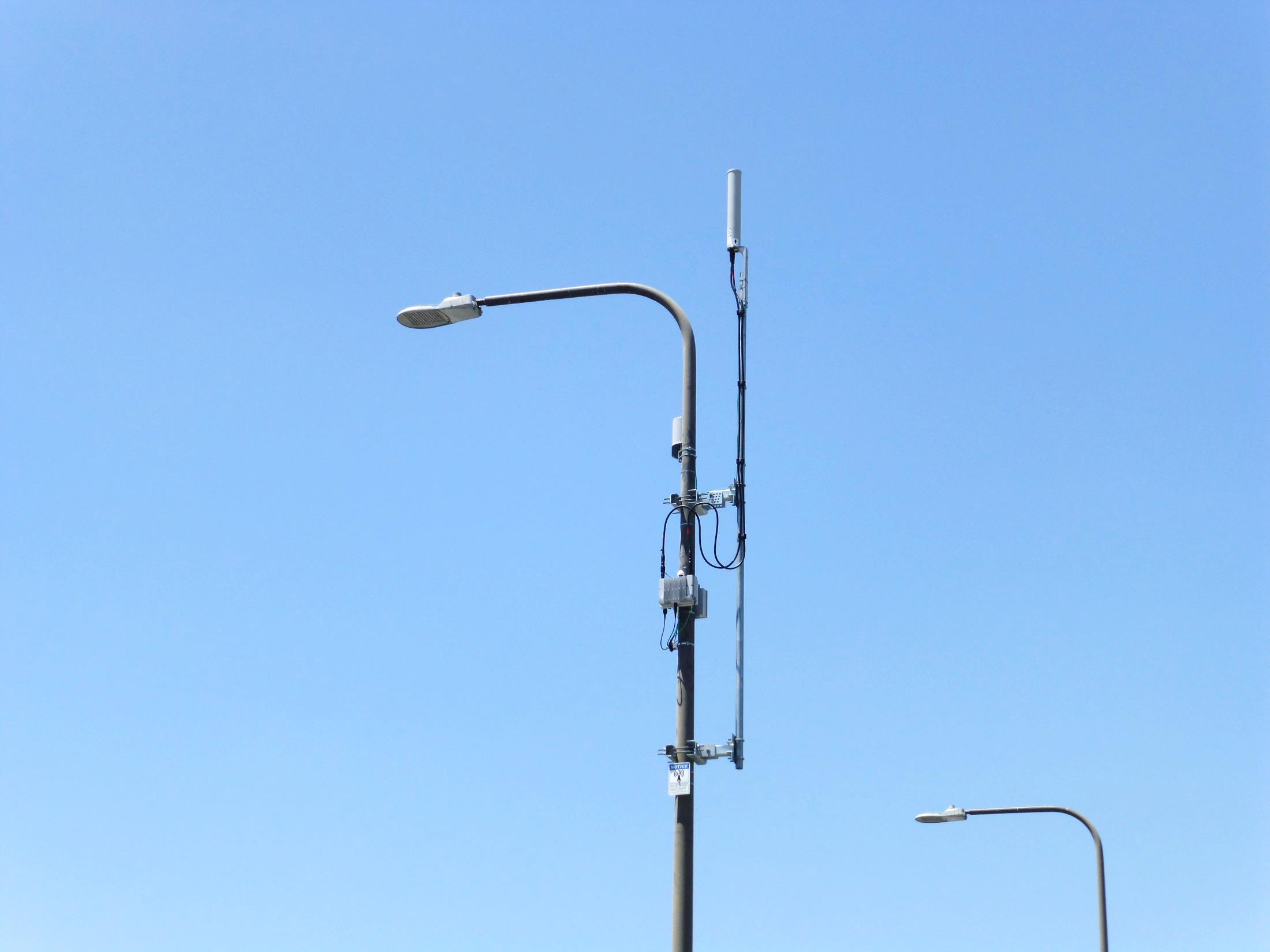 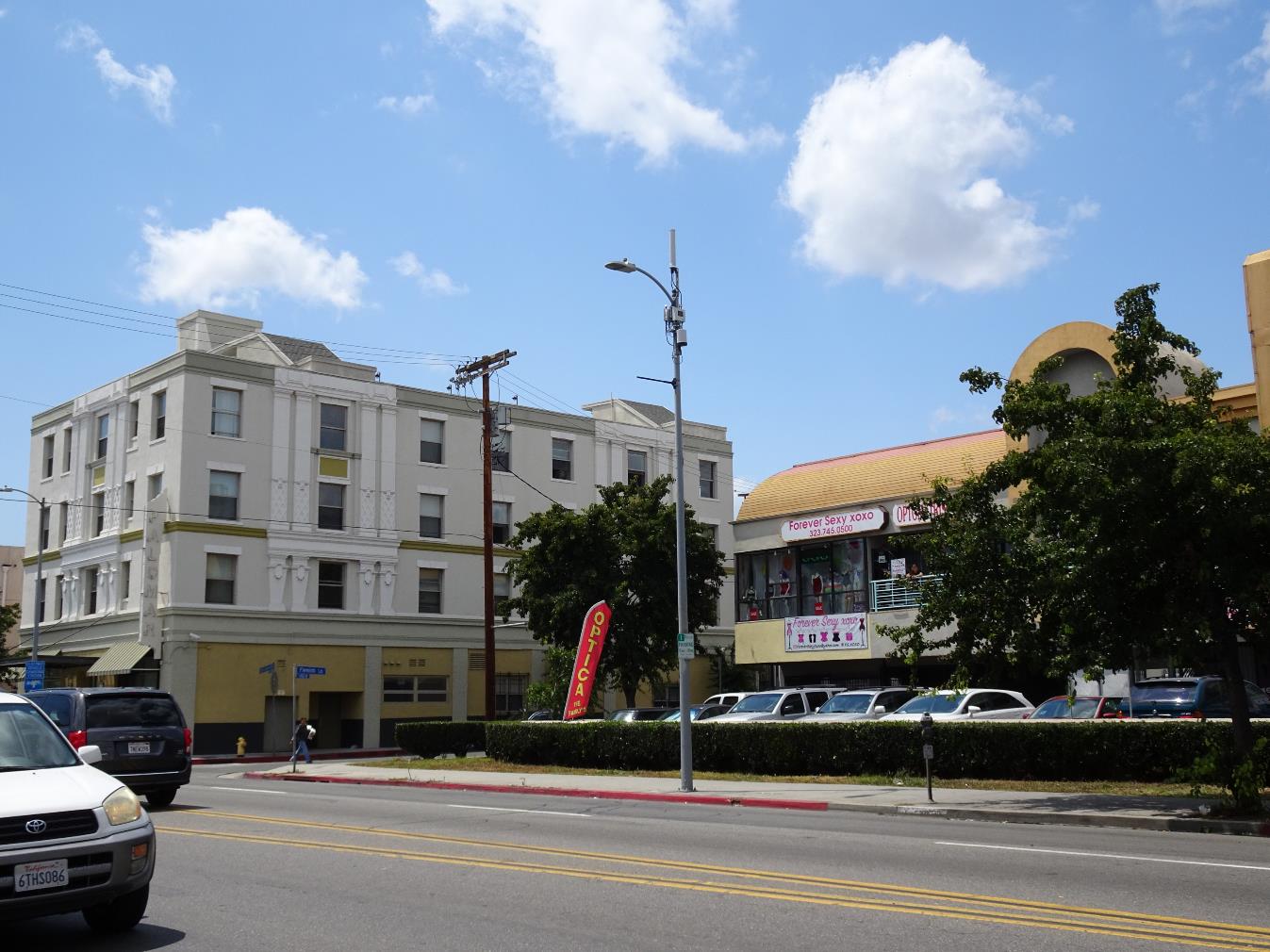 Sprint by
Mobilitie
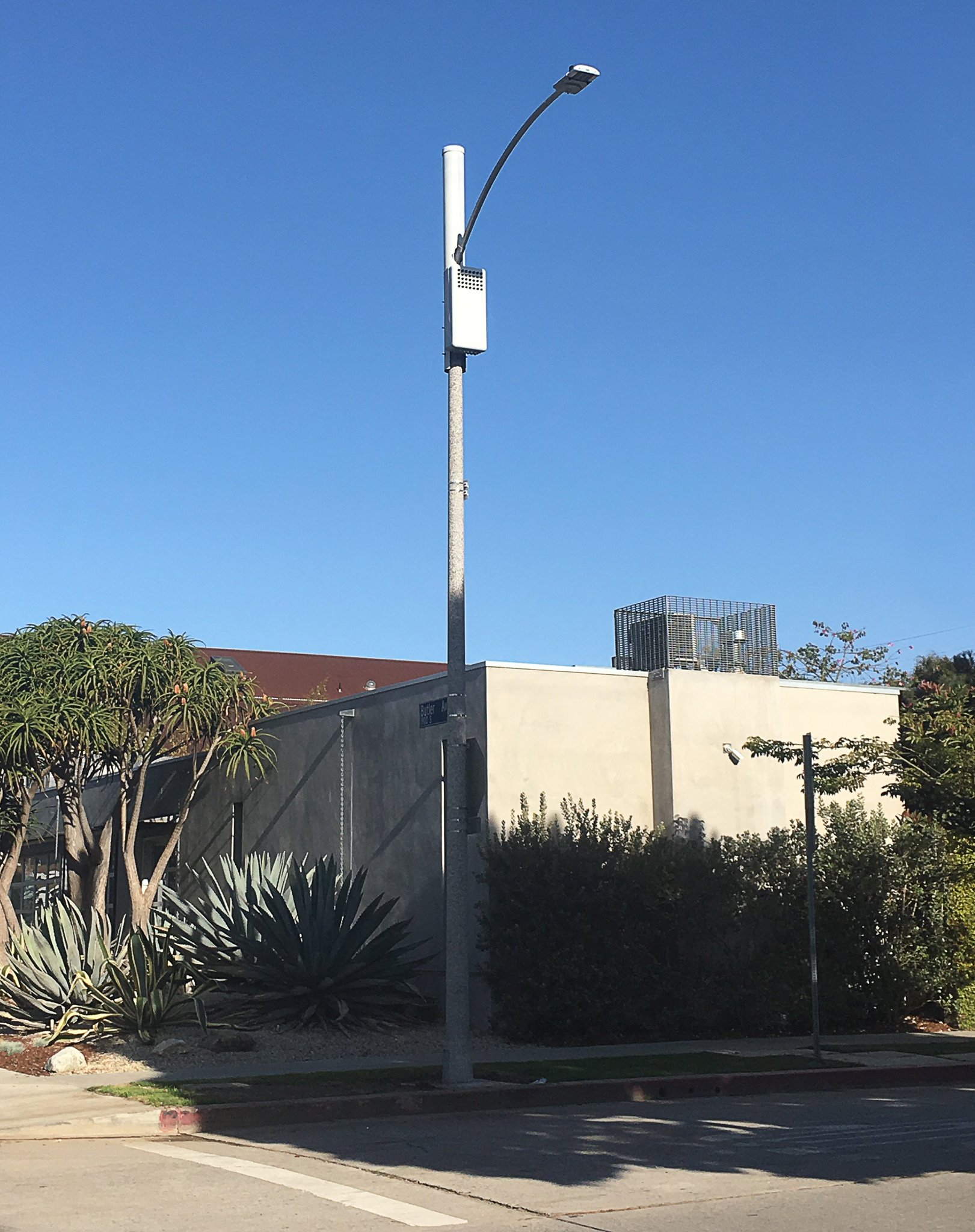 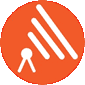 Sprint by
Mobilitie
35
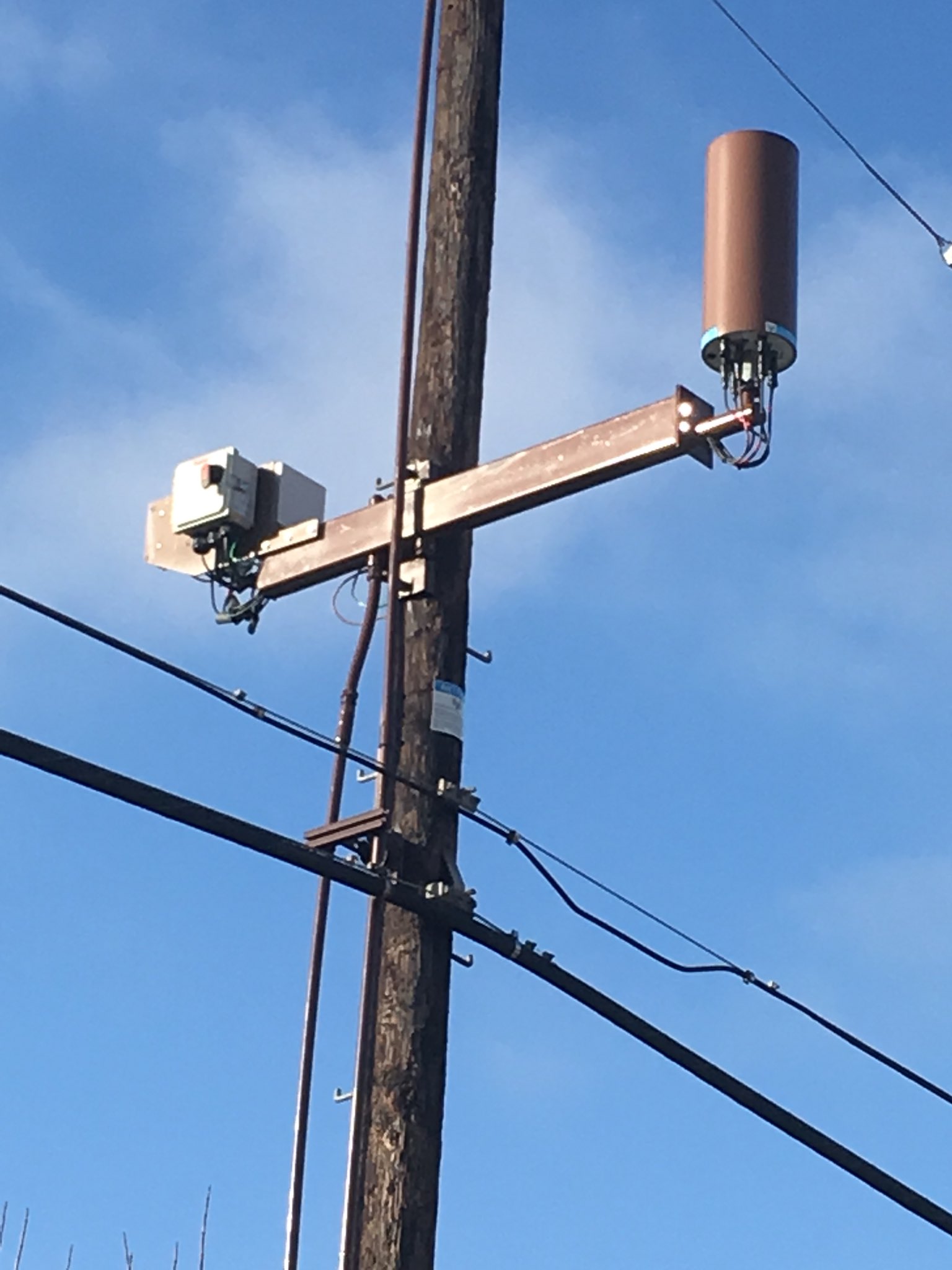 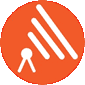 AT&T
36
36
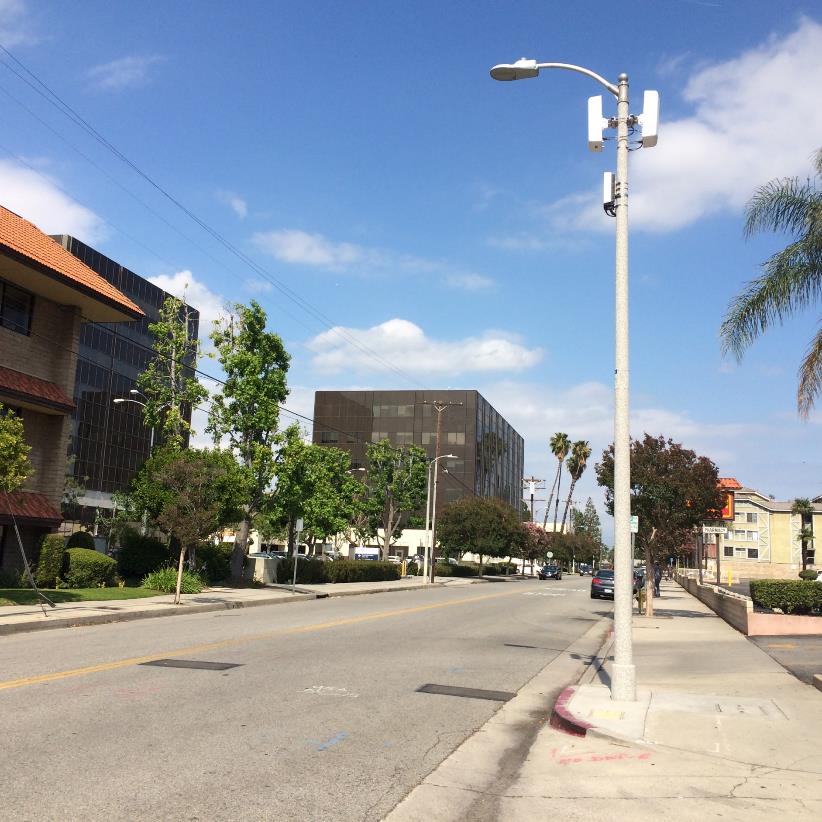 Verizon
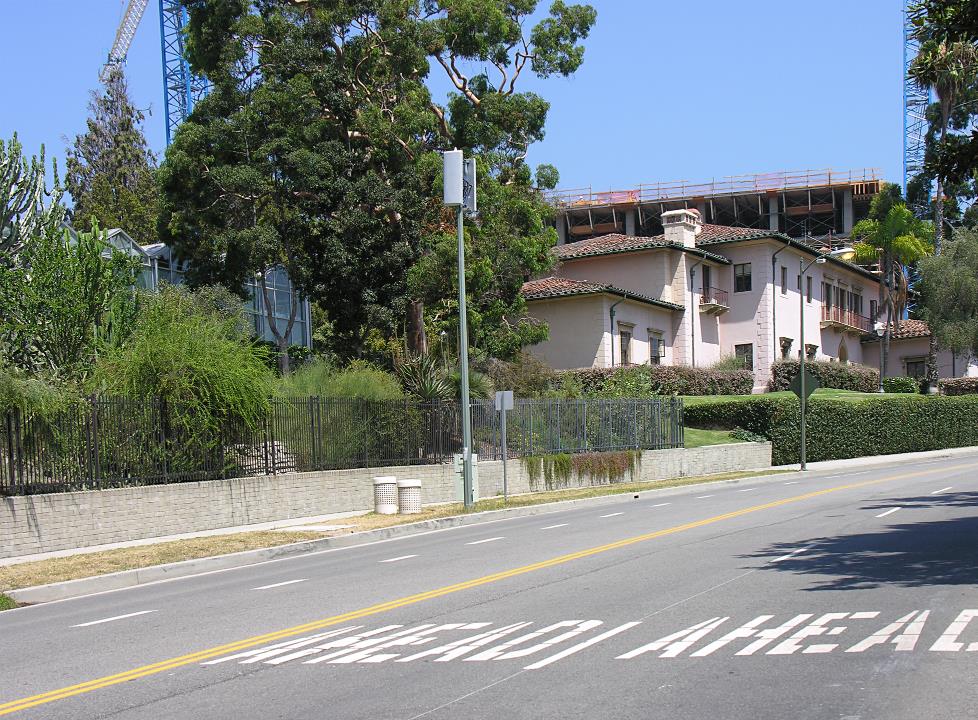 Sprint
Equipment in vault
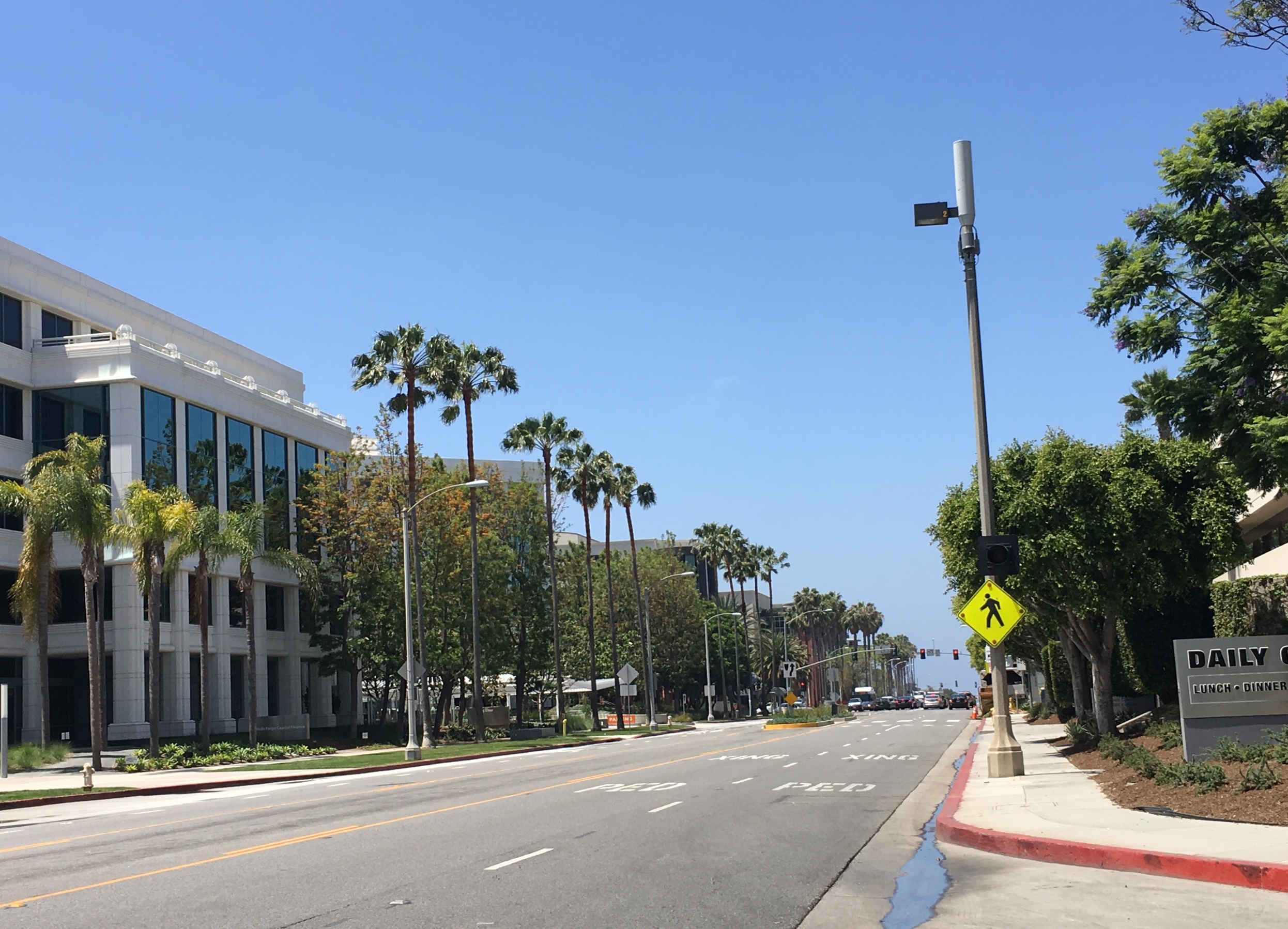 Sprint by
Mobilitie
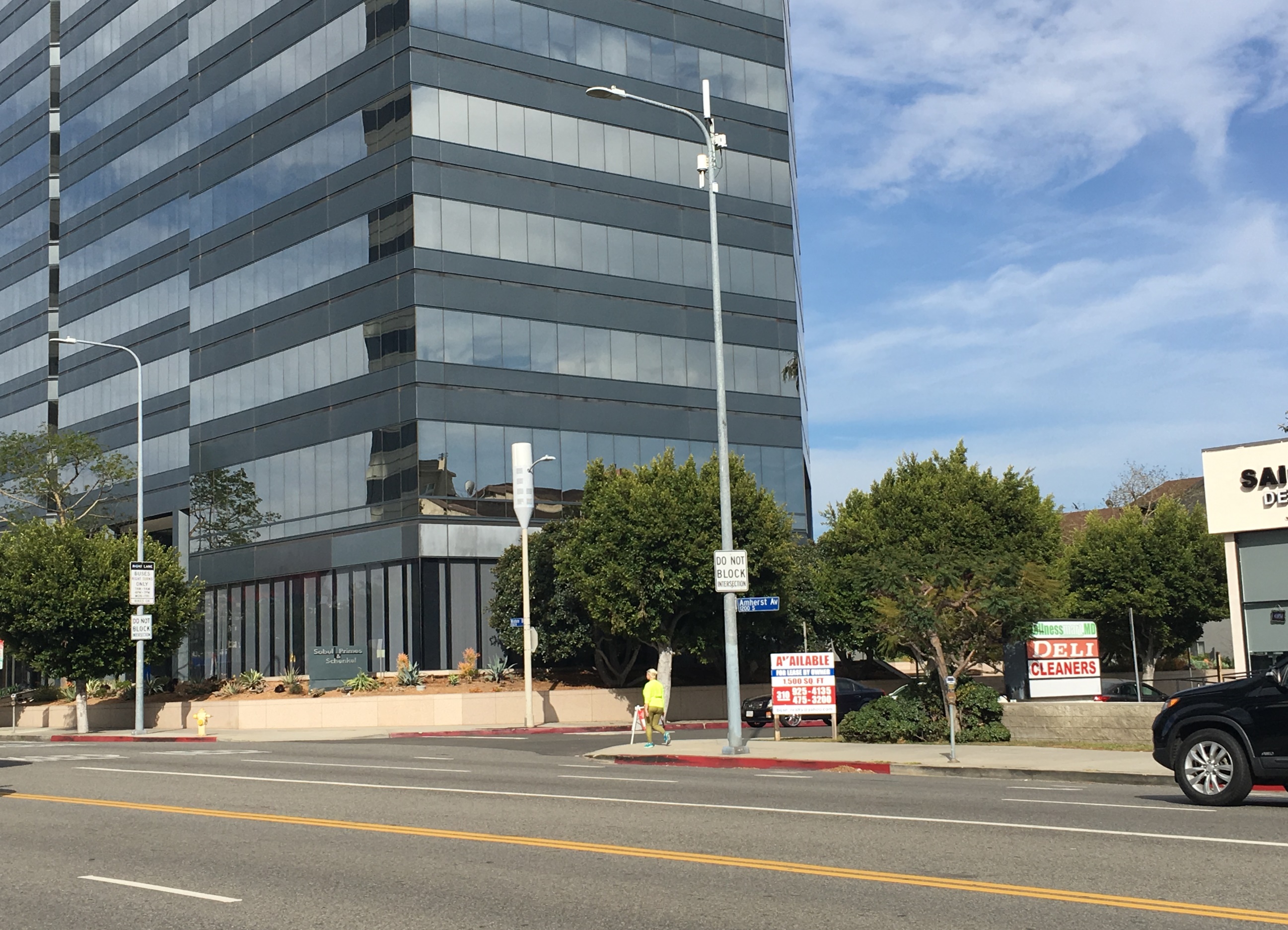 Sprint by
Mobilitie
AT&T.
Los Angeles, CA
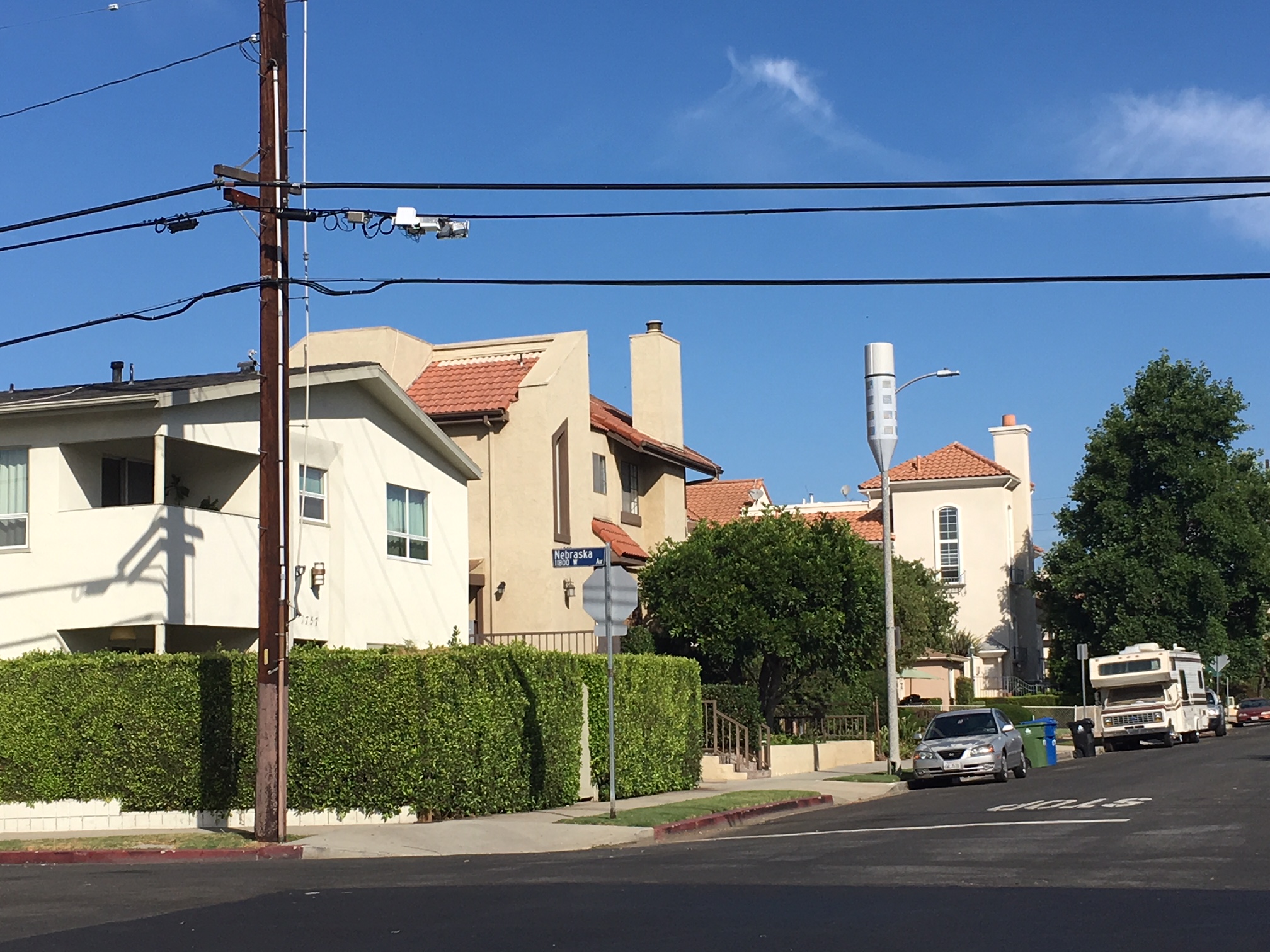 T-Mobile by Crown Castle
AT&T
Los Angeles, CA
Ok, but what about . . .
Undergrounding requirements?
Restrictions on deployment in residential areas?
Restrictions on attachment to decorative poles?
Residents who want public hearings/appeals?
Existing small cell agreements?
The deemed-granted remedy for shot clock violations the FCC proposed?
Moratoria?
Recommendations
Treat small wireless facilities as a separate class subject to specialized regulations.
Don’t repeal existing regulations (Reso 97-197) YET that serve as default rules for non-small wireless facilities.
Repeal and Replace Reso 97-197 in the near future (next week?
Evaluate how to take existing subjective aesthetic standards and convert them to objective, generally-applicable standards.
Streamline or eliminate negotiation for pole attachment agreements. 
Invest in comprehensive fee studies for staff time.
Get started yesterday – rules effective Jan. 14, 2019.
Questions?
Yeah… me too.